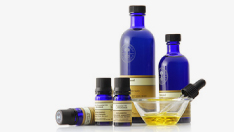 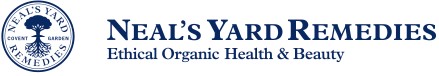 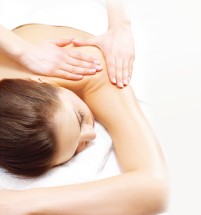 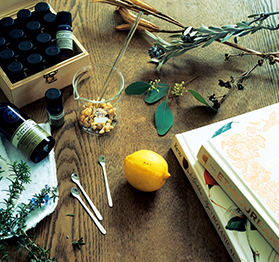 ホリスティックスクール ニールズヤードレメディーズにて開催
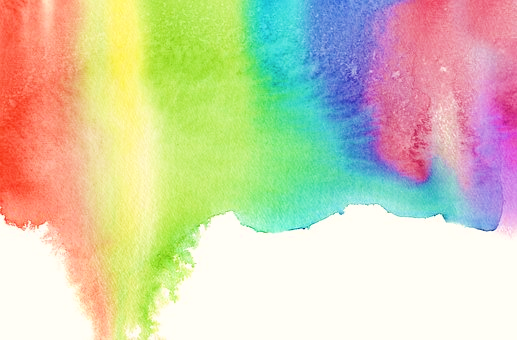 ホリスティック・ライフキャリア講座
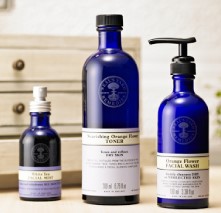 入門編：3/16　　　実践編：4/20 , 4/27
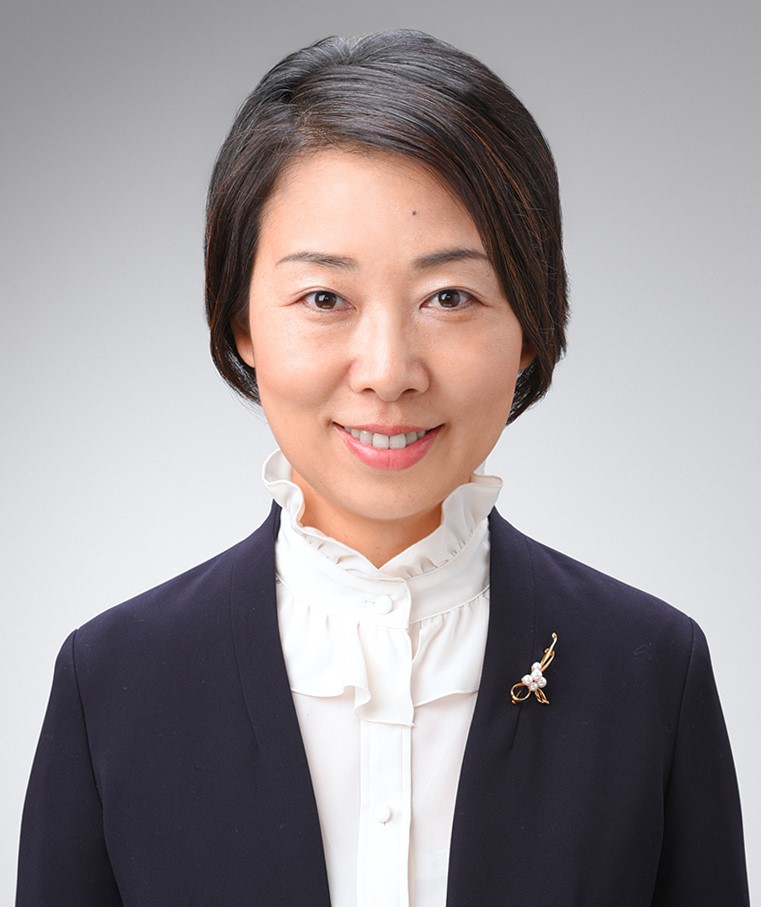 講師：　菊 池  理 恵 パーソナルライフキャリアコーチ(GCS認定プロコーチ）国家資格キャリアコンサルタント・ キャリアカウンセラー             Creative Wing Career Design　主宰
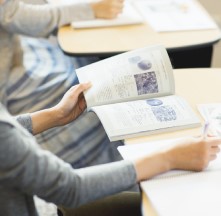 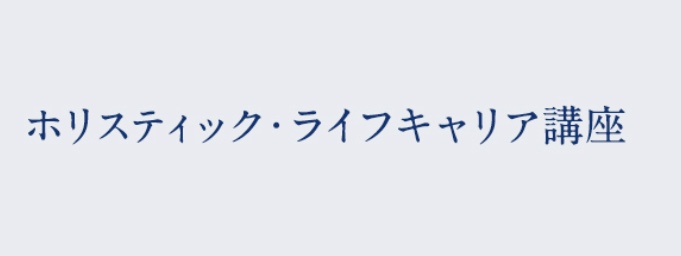 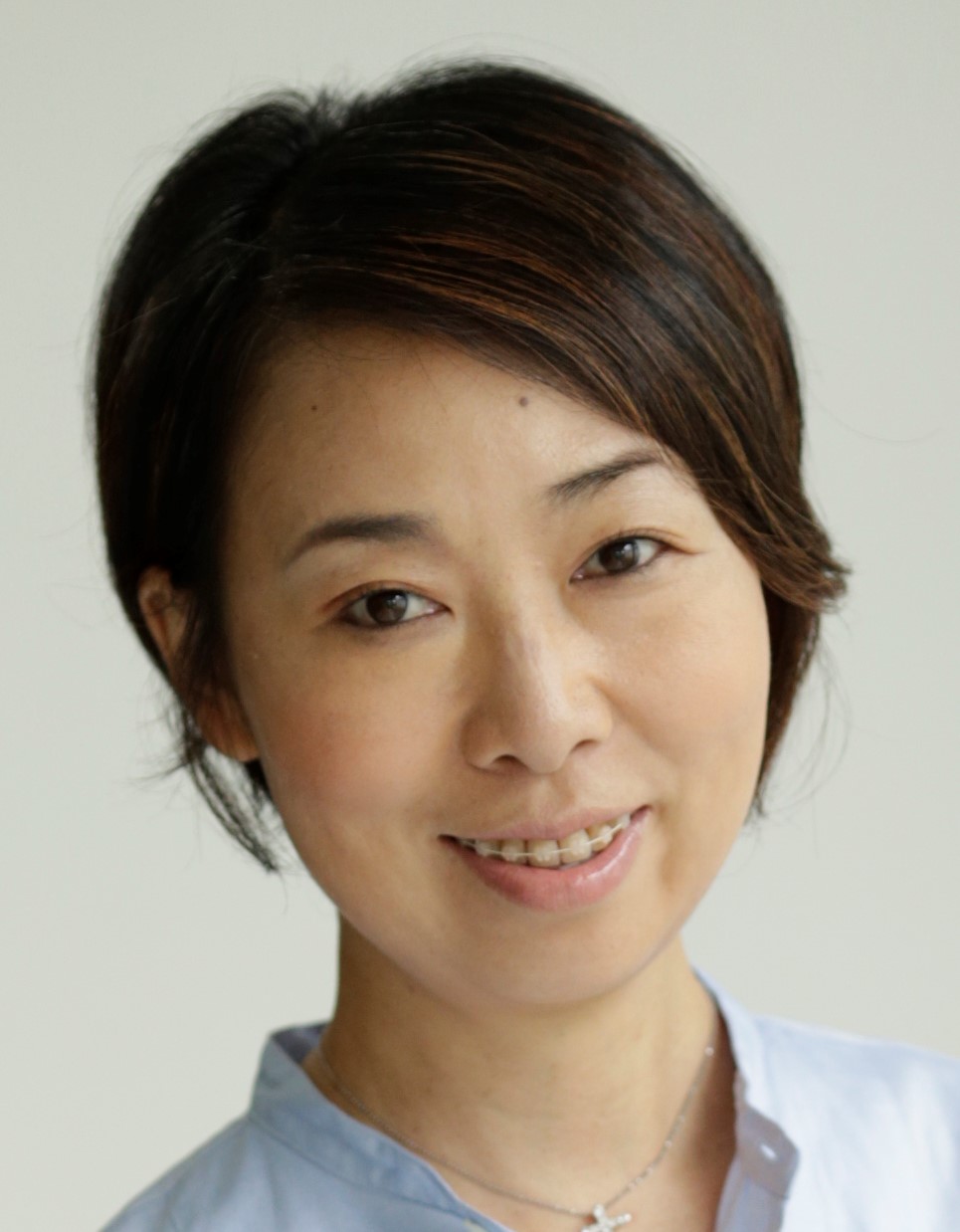 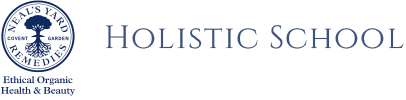